Постембріональний Період
Це період життя людини від моменту народження
і до смерті
Виділяють 12 періодів життя людини:
Новонароджений період :1-10 днів
Характеризуєтьсся зміною умов існування організму у зв’язку з переходом від внутрішньоутробного розвитку до розвитку в зовнішньому середовищі.  У цей період організм особливо чутливий до дії шкідливих факторів .
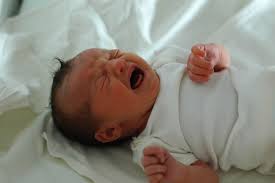 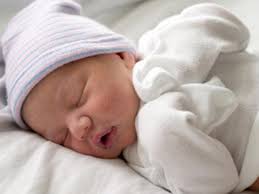 Грудний вік(10 днів - 1рік)
Особливий тим,що організм отримує основну масу поживних речовин із грудним молоком. У грудному молоці є,окрім поживних речовин , деякі антитіла, які забезпечують пасивний імунітет у новонародженого .
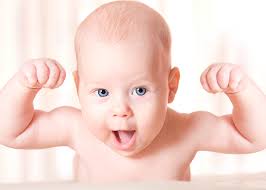 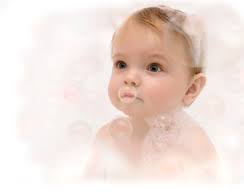 Раннє дитинство(1-3 роки)
Дитина починає оволодівати тілом, керувати рухами рук. У ранньому віці дитина вже не безпомічна, а надзвичайно активна в своїх діях і  в прагненні до спілкування з дорослими.
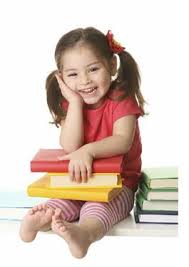 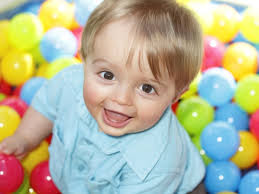 Перше дитинство(4-7 років)
У цей перід продовжується ріст,розвиваються легені. Частота дихання незначно знижується від 28 вдихів за хв. до 24 вдихів за хв. У цьому віці мускулатура слабка, м’язи не здатні до сильних і тривалих скорочень.
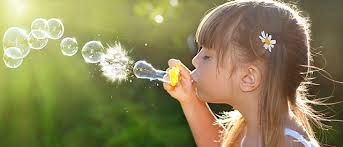 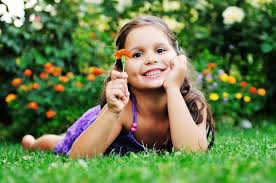 Друге дитинство(8 - 12 р.(хлопчики)8-11(дівч.))
Ріст поступово спозросвільнюєтся, формуються дрібні м’язи кисті рук та ніг. Молочні зуби змінюються на постійні.
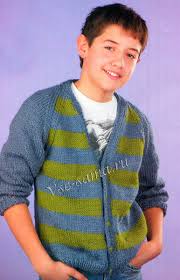 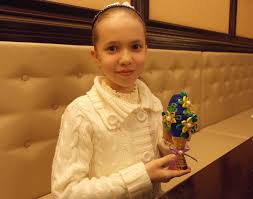 Підлітковий вік13-16р(хлопчики) 12-15(дівч.)
Посилюються вторинні статеві ознаки. У дівчат з’являються менструації, а у хлопців полюції. Підлітки інтенсивно ростуть ,також збільшується маса тіла. Формується скелет,відбуваються зміни у серцево-судинній системі.
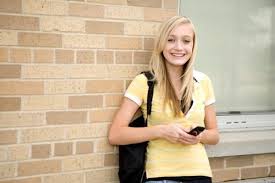 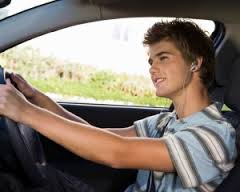 Юнацький вік17-21(хлопчики),16-20(дівч.)
Системи органів досягають зрілості,підвищення самоконтролю та саморегуляції.  У цей період відбувається  найбільш активний розвиток моральних та естетичних почуттів.
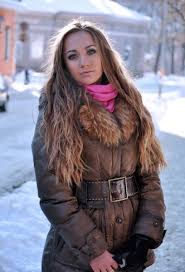 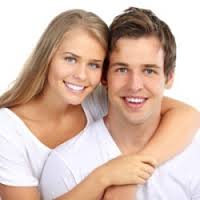 Зрілий вік І22-35(чолов.),21-35(жінки)
Людина створює сім’ю,народжує та виховує дітей.  Удосконалює професійні навички.
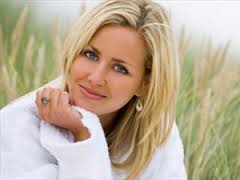 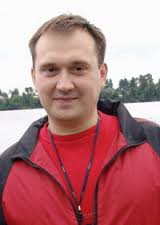 Зрілий вік ІІ36-60(чолов.),36-55(жінки)
Людина реалізується у в обраній професії. У жінок і чоловіків настає клімаксичний період  -поступове згасання функцій статевих залоз.
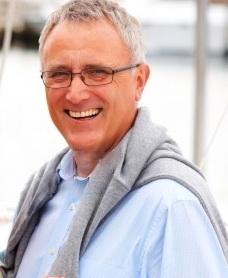 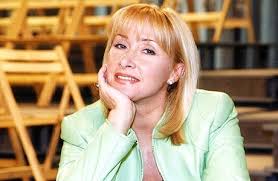 Літній вік61-74(чолов.)56-74 (жінки)
Відбувається поступове  ослаблення діяльності організму.  Літні люди не такі сильні і не здатні витримувати фізичні і нервові навантаженя . Запас енергії стає все меншим.
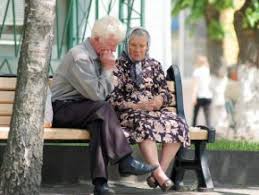 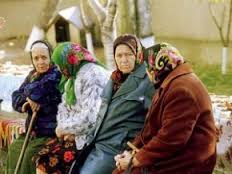 Старечий вік (75-90 років)
Втрачається жвавість тканин організму, що пов’язане з зменшенням в них вмісту рідин. В результаті цього суглоби тверднуть. Шкіра посушується, стає більш чутливою до подразнень.
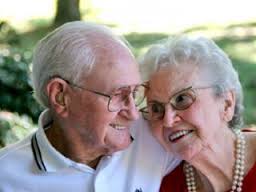 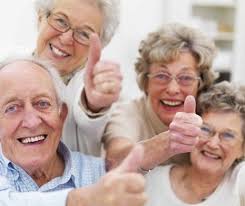 Довгожителі  (90 років і старше)
Довгожителі УКРАЇНИ: 
Григорій Нестор: прожив 116 років,54дні
( 16.08.1891-17,12,2007)
Катерина Козак ( народилася 
14.02.1897р). Проживає на 
Івано-Франківщині
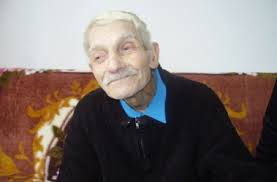 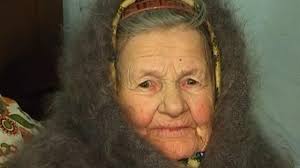